Comparative rates of text reuse in classical Latin hexameter poetryNeil W. Bernstein
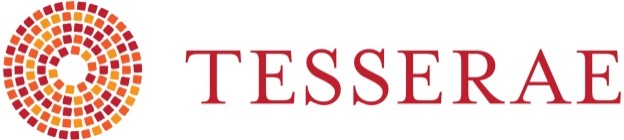 March 2015
CAMWS Boulder
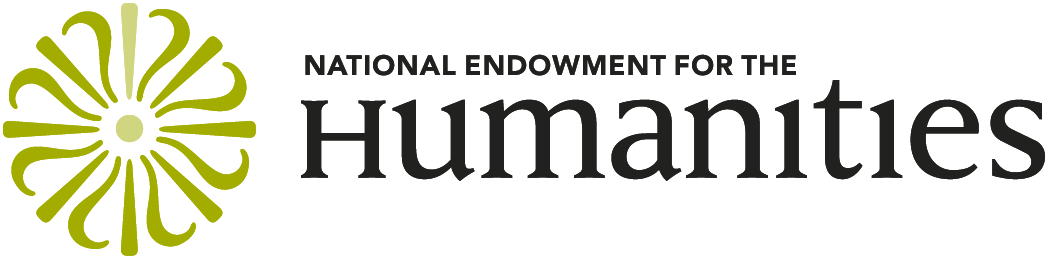 What is text reuse?Example of summa dies, “the final day”
Statius Thebaid 3.624: summa dies, uetitumque dari mortalibus armis. 
Lucan Bellum Civile 7.195: 'uenit summa dies, geritur res maxima,' dixit 
Virgil Aeneid 2.324: uenit summa dies et ineluctabile tempus
Plautus Persa 34: haec dies summa hodie est, mea amica sitne libera
Tesserae Featurestesserae.caset.buffalo.edu
Match two lexemes occurring together in two different texts

Score results by word frequency and phrase density. How common are the words? How close together are they?

Languages: Latin, Greek, English
Interface features
Initial results from search of Silius Punica 2 (target) and Virgil Aeneid (source)
Macrophilological applications
How “Lucretian” is Lucan’s Bellum Civile compared to Manilius’ Astronomica? 

How “Ovidian” is Valerius’ Argonautica compared to Statius’ Thebaid?

Step toward objective quantification of text reuse within a genre and across genres.
This study: 7 centuries of Latin hexameter poetry
Large-scale comparison
Results for source = Virgil Aeneid and target = Ovid Metamorphoses

Score 10 hits: 60 results
Score 9 hits: 599 results
Score 8 hits: 2976 results
Score 7 hits: 11205 results
Normalization and scaling of results
Weight the composite count of high-scoring hits
Normalize the results from texts of varying lengths by multiplying number of words in source and target
Scale the resulting scatter plot to determine the average rate of reuse in the corpus of Latin epic texts.
Conversion of scores to residual counts Wei Lin, Dept of Mathematics, Ohio University
Cobs = 0.057C7 + 0.225C8 + C9 + 6.286C10 + 227.744C11
cexp = −19.591 + 1.311ws + 1.208wt	

C = weighted hit count
Score 11 hits are more meaningful than score 7 hits
ws = word count of source 
wt = word count of target 
residual count (r) = cobs − cexp
determined by subtracting expected weighted count of Tesserae hits (based on length of texts) from actual weighted count
Sample pairs with high positive residual counts
Sample pairs with residual counts close to 0
Sample pairs with high negative residual counts
Centrality
For each text, determine the mean value of r for all pairs involving that text.
Measures how often each text reuses earlier texts and is reused by later texts. 
A text strongly influenced by its predecessors and influential to its successors would have a higher mean r than a text more peripheral to the literary tradition of Latin hexameter poetry.
Sample centrality measures
Provisional conclusions
Author signal
Genre signal
Conceptual vs. verbal resource: Lucretius’ De Rerum Natura
The prevalence of imitation: Flavian epic
Late antiquity: Ausonius’ Mosella
Author signal
One of the strongest determinants of intensity of text reuse. 

In all 13 cases where a pair of texts was written by the same author, the reuse intensity was higher than average.
Genre signal
Especially marked when comparing epic and satiric texts. 
Authors of satire do not often reuse the texts of epic, and vice versa. 
The quantitative results indicate a strong separation between the genres in terms of their vocabulary.
Lucretius’ afterlife
De Rerum Natura not reused as extensively as works of Vergil and Ovid. r < 0.000 when paired with 21 of 23 suceeding target texts.
Only positive r values resulted from pairings with other didactic works, Vergil’s Georgics and Manilius’ Astronomica; neither significantly high. 
Points to difference between importance of DRN as a conceptual resource and its relative insignificance as a verbal resource.
Flavian epic
Intensity of text reuse of Vergil’s works by Valerius Flaccus and Statius higher than average.
But not as high as the intensity of reuse of any of Vergil’s works by Ovid’s Metamorphoses. 
Intertextual engagement with Vergil’s texts by Valerius Flaccus and Statius is accordingly less intense than commonly assumed in the scholarship.
Ausonius’ Mosella
Identified in prior scholarship as primarily Vergilian in character, with several secondary influences.
Mosella’s intensity of reuse of Ovid’s Metamorphoses highest of any two independently authored texts in the study. 
Second only to Vergil’s reuse of the Georgics in the Aeneid.
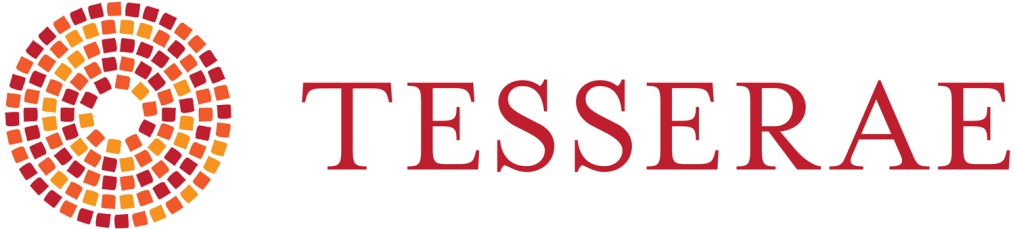 Thanks to:
Tesserae team, Wei Lin, Kyle Gervais
University at Buffalo Departments of Classics and Linguistics
NEH Office of Digital Humanities
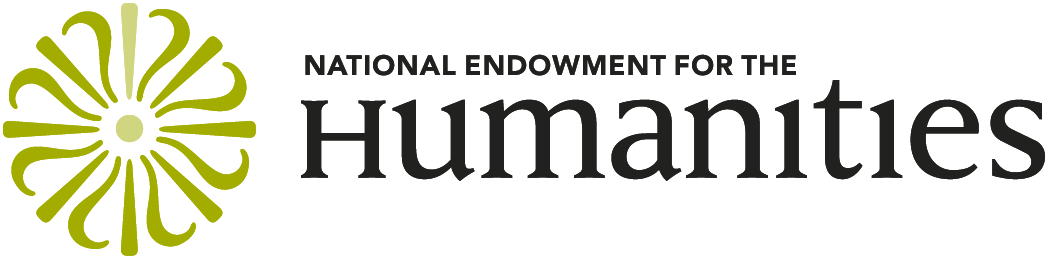